Warm up
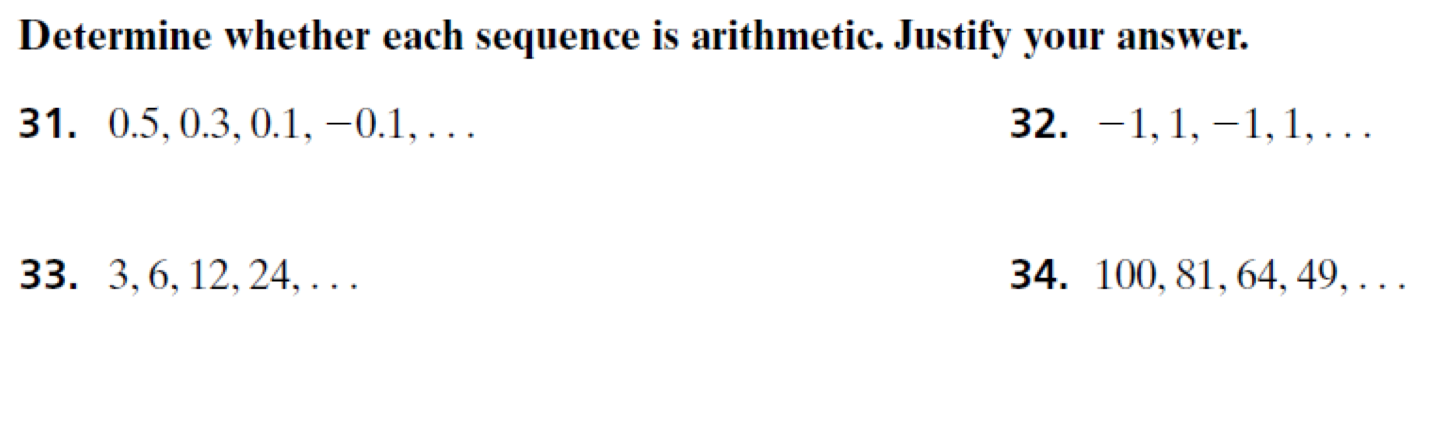 [Speaker Notes: Yes; common difference = -0.2
 No; common ratio = -1
 No; common ratio = 2
 No; no common difference]
Arithmetic Sequences
Arithmetic Sequences go from one term to the next by adding the same value
2, 5, 8, 11, 14…

7, 3, -1, -5…

The number added each time is called the Common difference (d)
Common Difference (d)
=_________
Common Difference (d)
=_________
Arithmetic Sequences
To find the common difference, pick one term and subtract the term before it

3,	11, 	19,	27,	35
Common Difference (d)
=_________
Geometric Sequences
Geometric Sequences go from one term to the next by multiplying by the same value
1, 5, 25, 125, 625…

48, 24, 12, 6…

The number multiplied each time is called the Common ratio (r)
Common Ratio (r)
=_________
Common Ratio (r)
=_________
Geometric Sequences
To find the common ratio, pick one term and divide it by the term before it

1,	4,	16,	64,	256
Common Ratio (r)
=_________
Remember:
If you add the same value to get from one term to the next, you have an arithmetic sequence. 
	Arithmetic sequences have a common Difference (d)
If you multiply by the same value to get from one term to the next, you have a geometric sequence
	Geometric sequences have a common Ratio (r)
Sequences without a common ratio or a common difference are neither geometric or arithmetic
1) Determine if the sequence is Arithmetic, geometric, or neither. Then identify the common ratio or difference, if one exists.
Arithmetic

Geometric

Neither
2,	6,	18,	54,	162…
Difference (d)
Common			=	
Ratio (r)
2) Determine if the sequence is Arithmetic, geometric, or neither. Then identify the common ratio or difference, if one exists.
Arithmetic

Geometric

Neither
14,	34,	54,	74,	94…
Difference (d)
Common			=	
Ratio (r)
3) Determine if the sequence is Arithmetic, geometric, or neither. Then identify the common ratio or difference, if one exists.
Arithmetic

Geometric

Neither
4,	16,	36,	64,	100…
Difference (d)
Common			=	
Ratio (r)
Writing a sequence
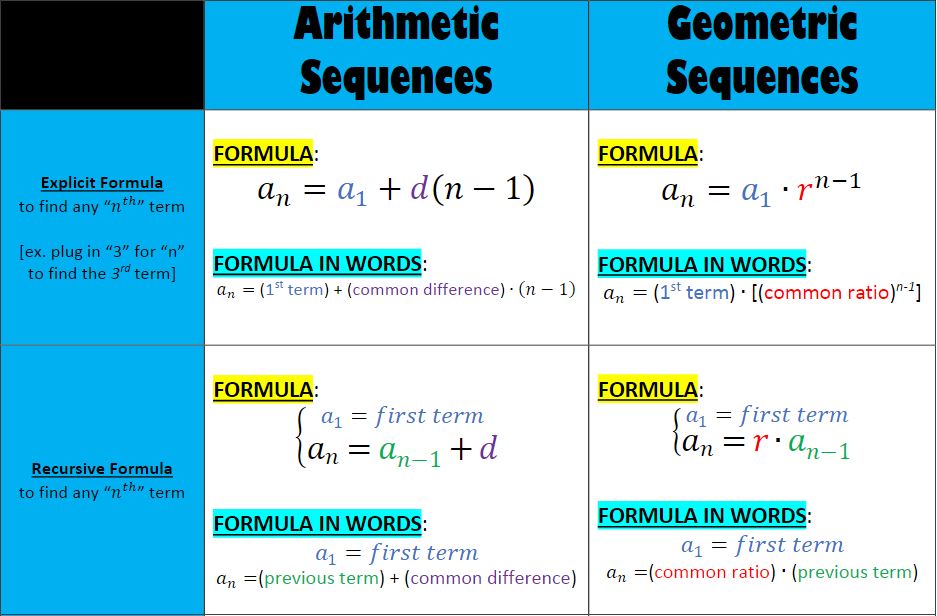